Application Streamlining
California CWSRF
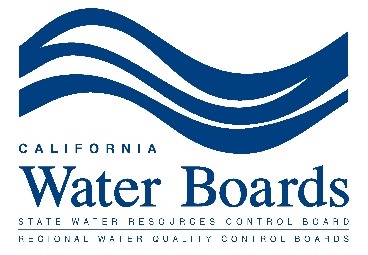 CIFA SRF Workshop
Indianapolis, IN
Fall 2017
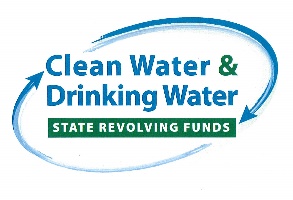 CALIFORNIA CWSRF
STATE WATER RESOURCES CONTROL BOARD
5 Member Board
Appointed by Gov. & Approved by Senate
Part of CA Environmental Protection Agency
5 Divisions + 9 Regional Water Boards + 24 DW Districts (About 2,100 Positions)
Financial Assistance
CWSRF
DWSRF (effective 7/1/2014)
State Programs
Underground Storage Tank Clean Up
Water Quality
Water Rights
Drinking Water (effective 7/1/2014)
Administrative Services
CWSRF HISTORY THRU JUNE 30, 2017
>$10.5 Billion Financed
Approximately 800 Projects Since Inception
Net Position: $4 Billion
Approximately $875 Million in Bonds Outstanding
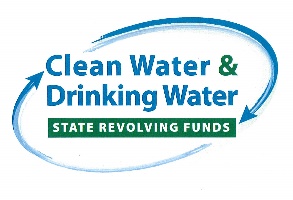 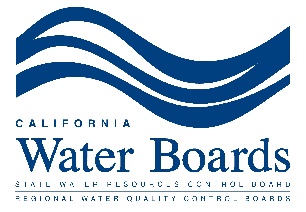 1
[Speaker Notes: Hilda: FY 16-17 annual repayments after debt service approx. $220 M
         FY 17-18 annual repayments after debt service approx. $200 M]
STREAMLINING, NOT STREAMLINED
A Work in Progress
Board Policy – Not Regulations
Amended on Average Every 2 Years
Policy vs. Practice
2012 Streamlining Effort
Ground Up Review of Process and Policy
High Cash Balances
2005 to 2015 = $200 to $380 Million
Strategic Management Review - 2008
ARRA: 2009 - 2011
Furloughs
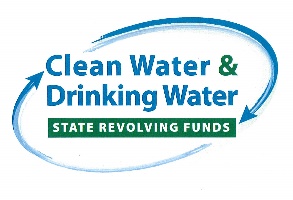 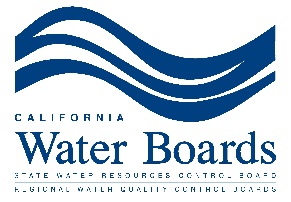 2
REDUCE # OF APPROVALS
OLD WAY
NEW WAY
Hybrid Facilities Plan Approval Letter with Preliminary Funding Commitment
Remnants of Previous Processes
FPA/PFC Prepared by Technical Staff; Routed for Approval
Authorized Representative Must Agree with FPA; Then PFC Made by Deputy Director
“We’re going to send you an agreement.”
FPA/PFC, Essential Documents, & Draft Agreement Assembled into “Master File”
Routed Through Many of the Same People
Send the Agreement to Auth. Rep.
Execute Initial Agreement (Est’d Budget)
Final P & S Approval (Eligibility) Letter
Auth. Rep. Must Agree with Letter before Proceeding
Approval of Award
Applicant Submits Bids and Procurement + DBE Documents
Amend Agreement
Execute Final Agreement (Final Budget)
Checklists 
Prepared by Staff – Verified by Applicant’s Staff
Checklists, Essential Documents, and Draft Agreement Assembled into “Master File”
Routed Once for Management Review and Approval
Send the Agreement
Execute Initial Agreement (Est’d Budget)
Final Budget (Eligibility) Approval
Applicant Submits Final P & S + Bids and Procurement + DBE Documents
Establish Eligibility & Amend Agreement
Final Agreement (Final Budget)
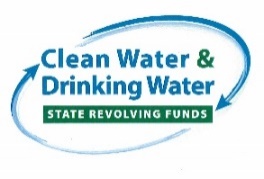 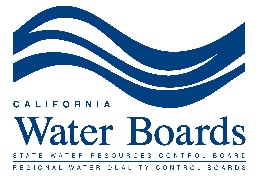 3
[Speaker Notes: Hilda: FY 16-17 annual repayments after debt service approx. $220 M
         FY 17-18 annual repayments after debt service approx. $200 M]
OLD VS NEW process
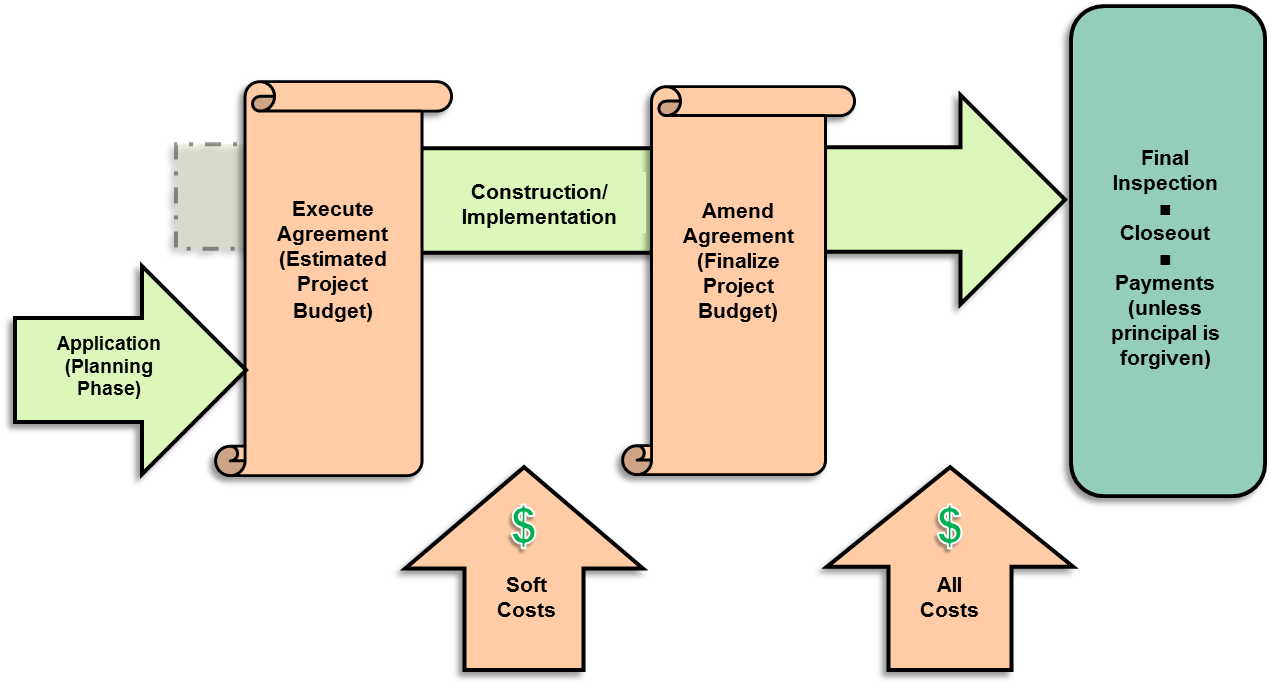 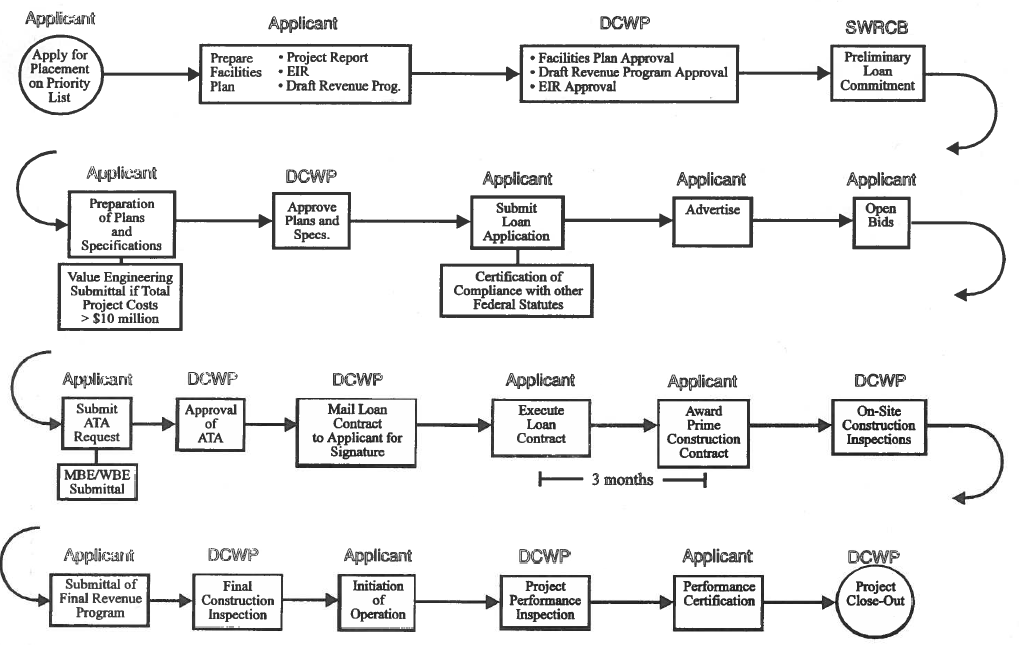 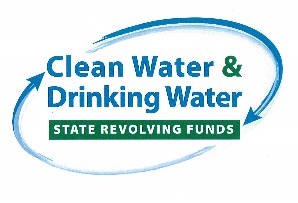 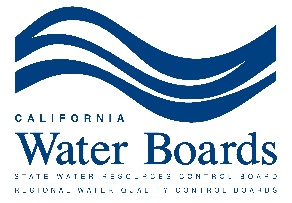 4
Revamped Application
Sub-Divide Application into 4 “Packages”
General
Technical
Financial
Environmental
Federal Cross-Cutter Form
Complete Packages & Complete Applications
Only Review Complete Packages
Only Approve Complete Applications
1 CW Application & 1 DW Application
Sometimes Templates Aren’t Your Friends
Stale Legal Opinions
Web-Based Electronic Submittal
Adapted Financial Assistance Application Submittal Tool (FAAST)
All FAAST Documents Viewable in LGTS
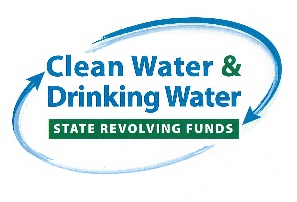 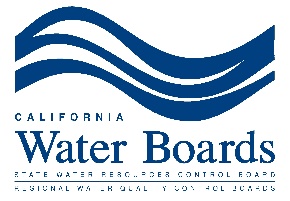 5
4 application packages
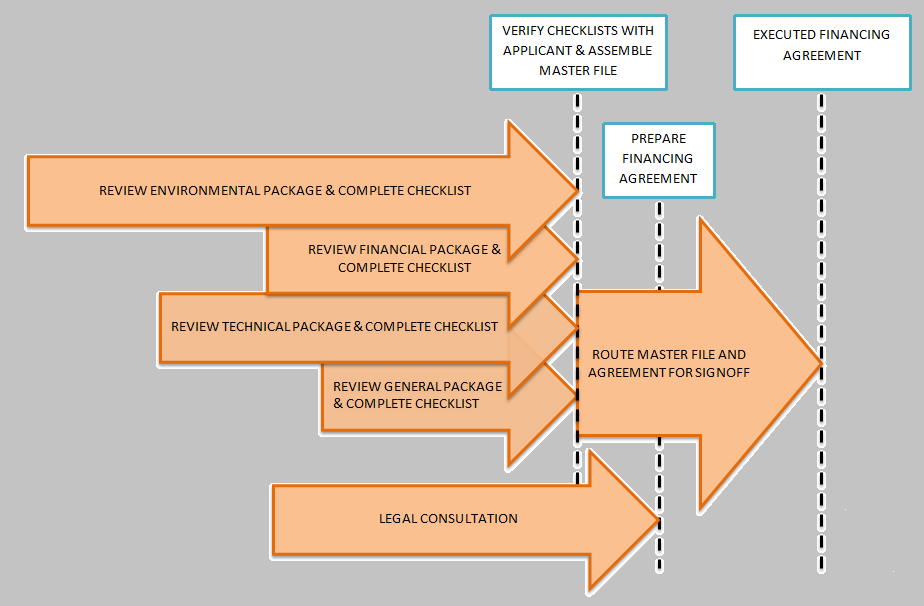 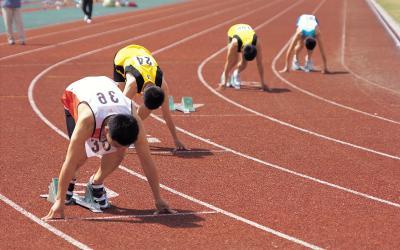 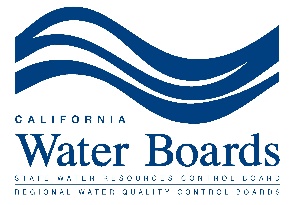 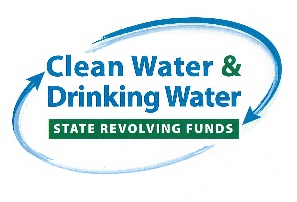 6
parallel review AND coordination
KEYS
 
Timing of Packages
Env. 1st
Fin. Last
Environmental Review
During Clearinghouse Review
Coordinate Fed Reviews
Review Drafts
Tracking Reports Match Workflow
Monthly “Staging” Meetings
Day-to-Day Coordination
SIMULTANEOUSLY

2 SRFs + 
State Funds

30 to 40 CW + 
30 to 40 DW Applications
2016/2017
 
179 Agreements $2.0 Billion
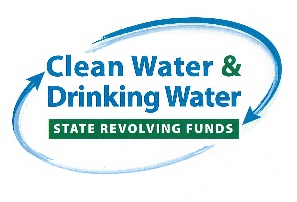 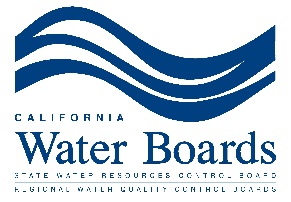 7
TRACKING by STATUS AND group
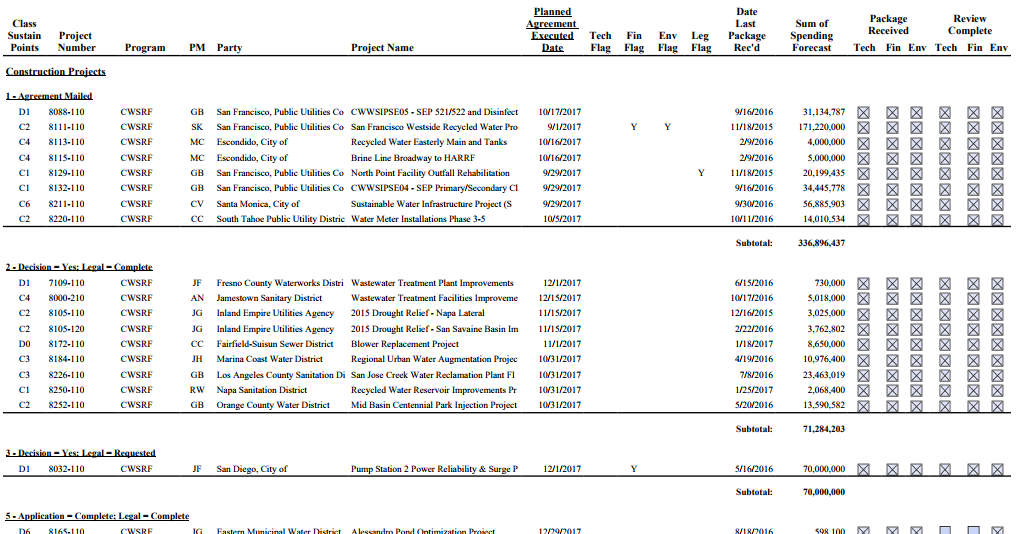 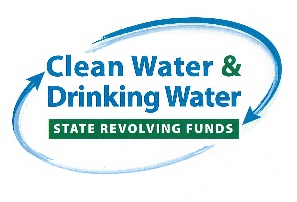 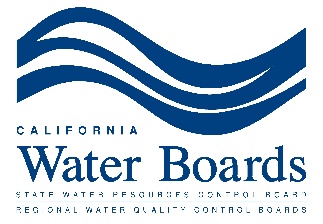 8
flags
Flags Worksheet
http://www.waterboards.ca.gov/water_issues/programs/grants_loans/srf/docs/forms/cwsrf_potential_flags_worksheet.pdf 
Collective Experience of Staff
Identify Pitfalls & Barriers Early
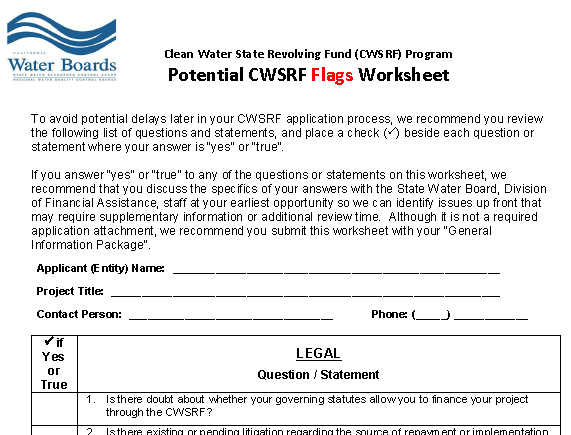 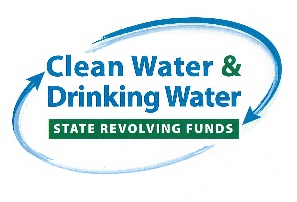 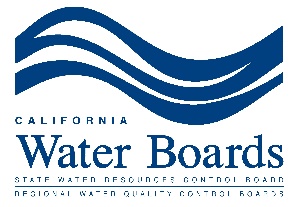 9
[Speaker Notes: Hilda: FY 16-17 annual repayments after debt service approx. $220 M
         FY 17-18 annual repayments after debt service approx. $200 M]
SIMPLIFY PRIORITY LIST
Eliminated Regional Board Involvement
Most Projects Have a Clear Objective – Permit Compliance or Basin Plan Requirements
Consult with Regional Board As Needed (Rarely)
Renamed List
“Priority” List  “Project” List
Avoid Implied Commitment and Order of Funding
Consolidated CWSRF + State Programs Into One Project List
Automatically Add Project to List When Application Started
Delegated List Updates to Executive Director
Routine Process Done Quarterly
Previously Done Yearly
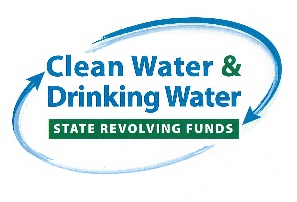 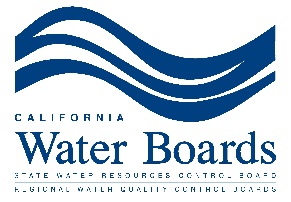 10
[Speaker Notes: Hilda: FY 16-17 annual repayments after debt service approx. $220 M
         FY 17-18 annual repayments after debt service approx. $200 M]
95% of complete Applications Financed in ≤ 9 months
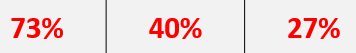 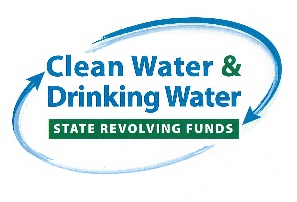 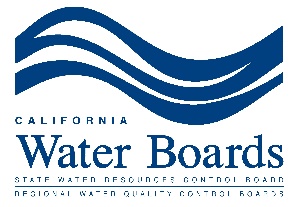 11
Past FINANCING AND CURRENT demand
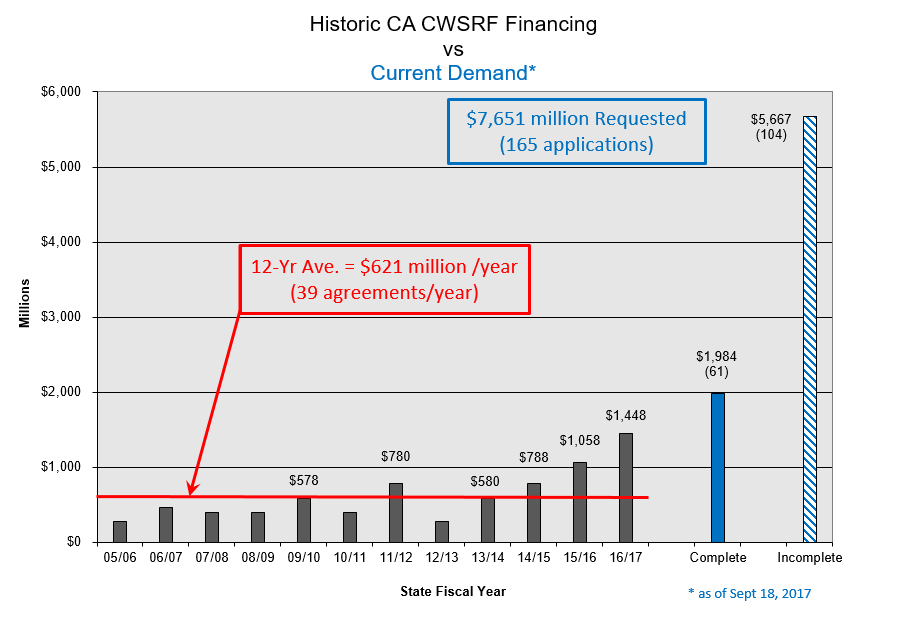 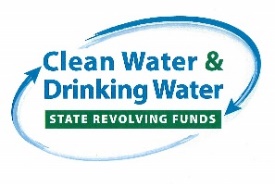 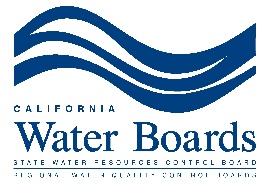 12
What’s neXT?
No More 50 yd Gainers, but Little Things Add Up
A “Short” List
Effective Scoring (Priority) System + Yearly $ Target
Less Horse Race; More Focus
Eliminate Project List
Use IUP List for “Priority List” Requirement
Reevaluate Process Steps
“Perfect” Coordination
Avoid Multiple Rinse Cycles 
“Distribution List”
Send All Checklists & Draft Documents to Everyone
Special Conditions At Top of Checklist
Manage Applicant Expectations
Up-Front Assessment & Regular Status Updates
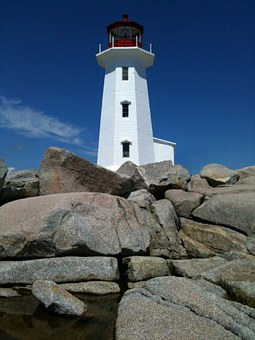 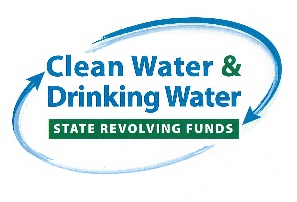 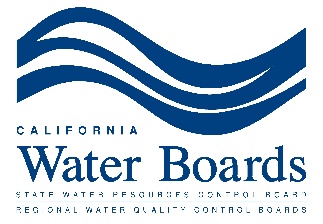 13
contact information
E-mail: Christopher.Stevens@waterboards.ca.gov 
Telephone: (916) 341-5698
Mailing Address:
State Water Resources Control Board
Division of Financial Assistance
P.O. Box 944212
Sacramento, CA 94244-2120

Street Address: 
1001 I Street
Sacramento, CA 95814
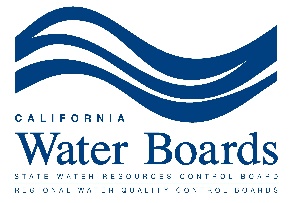 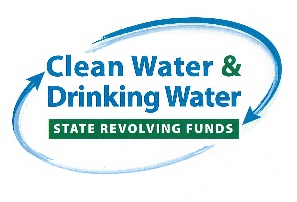 14
Thank you
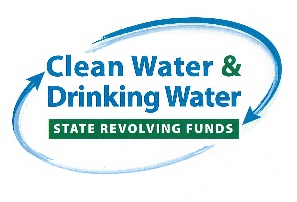 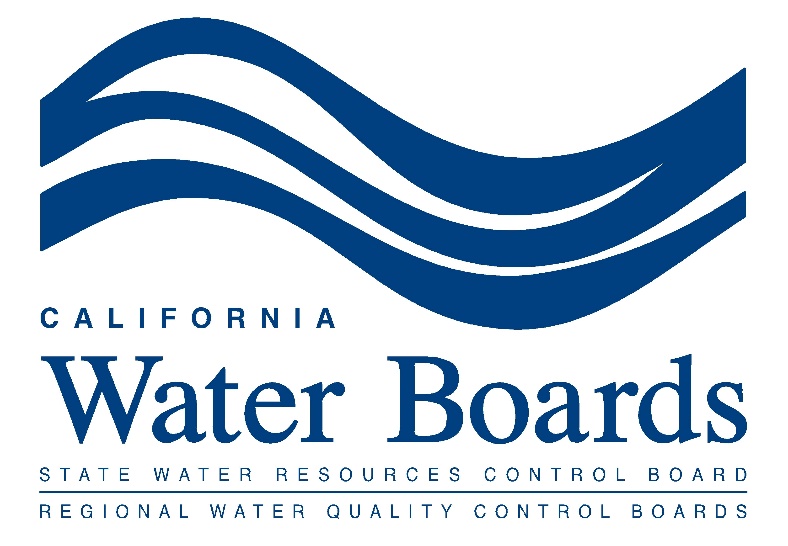